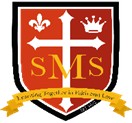 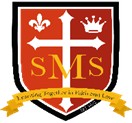 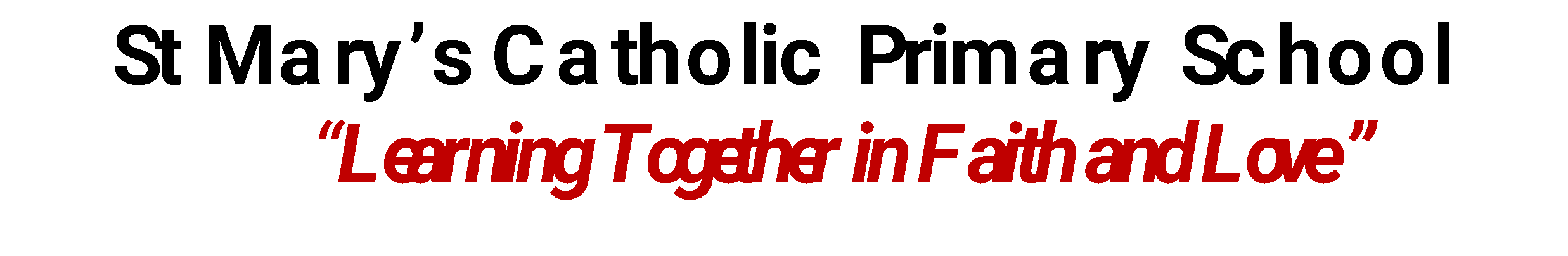 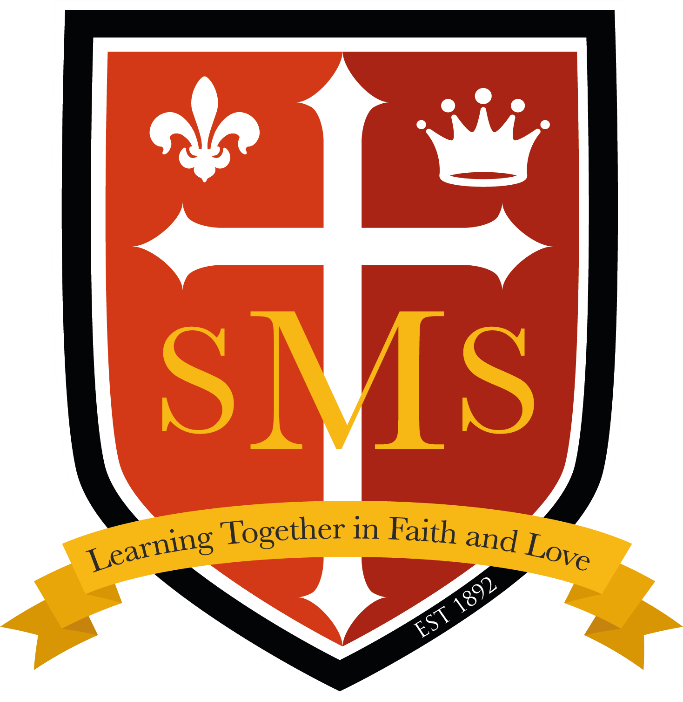 Whole School 
 Star of the Week 
Friday 23rd May 2025
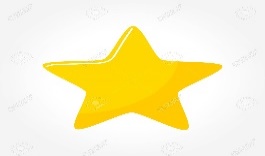 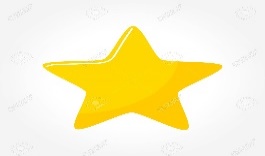 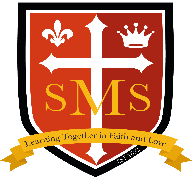 Our Father who art in Heaven
Hallowed be Thy Name
Thy Kingdom come
Thy will be done on Earth as it is in Heaven
Give us this day our daily bread
And forgive us our trespasses
As we forgive those who trespass against us
And lead us not into temptation 
But deliver us from evil
Amen
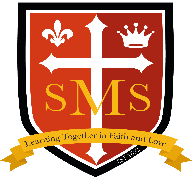 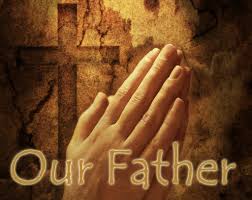 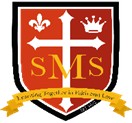 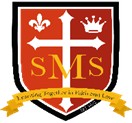 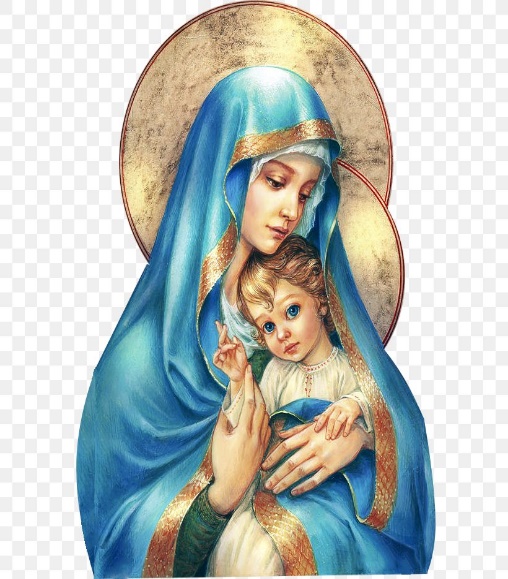 Hail Mary, Full of Grace
The Lord is with Thee
Blessed are Thou amongst women 
And Blessed is the fruit of Thy womb, Jesus
Holy Mary , Mother of God
Pray for us sinners 
Now and in the hour of our death
Amen
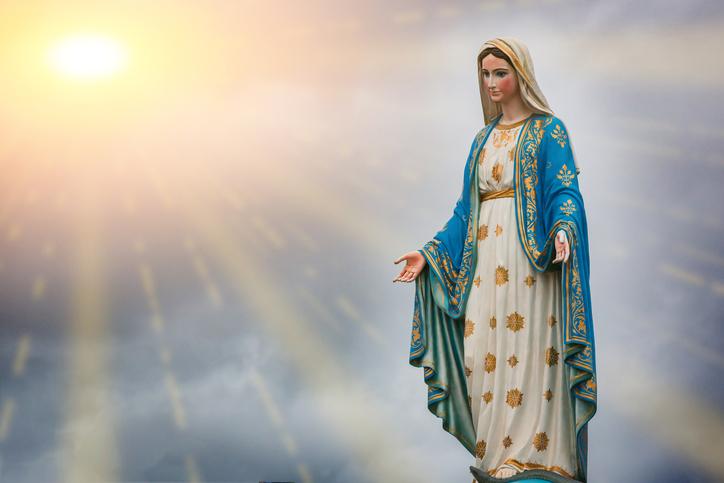 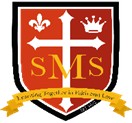 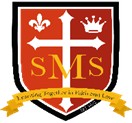 St Mary’s School Prayer
 
O Holy Mary,
Mother and Patron of our school, 
Turn your eyes of mercy towards us,
that we may love God
With all our hearts!
May we imitate the tenderness
of your Son, Jesus,
showing love and respect
For each person
and ourselves as children of God.
Guided by the Holy Spirit,
May we create the school,
where Mercy and Compassion
Is the centre of our lives.
Amen
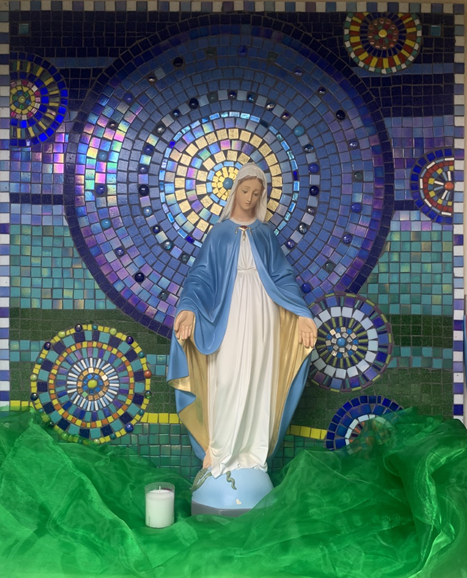 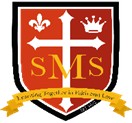 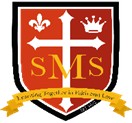 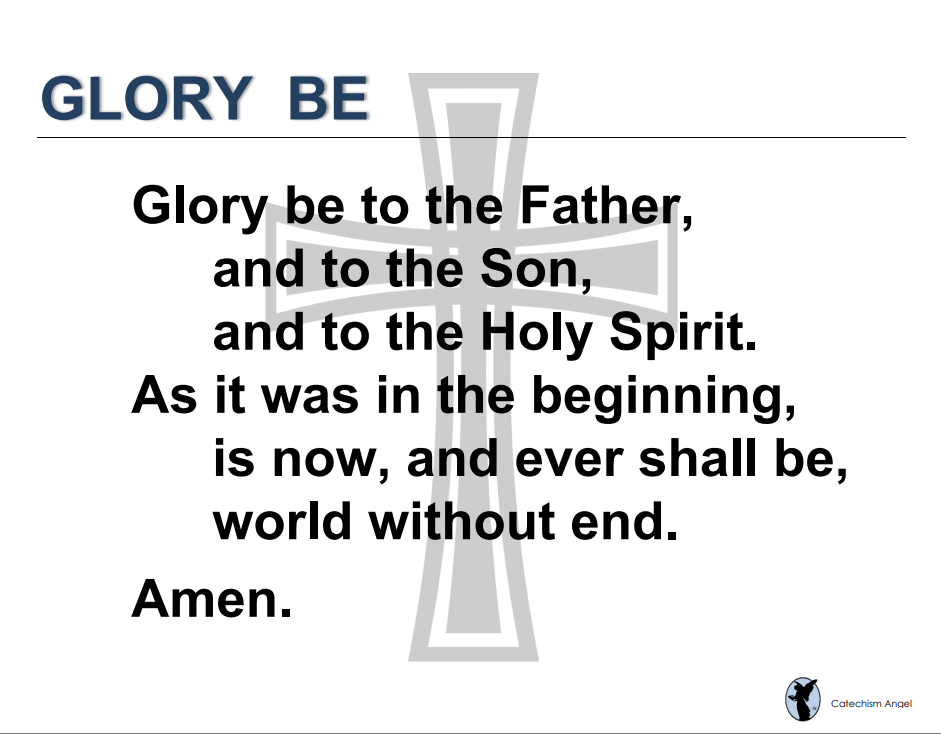 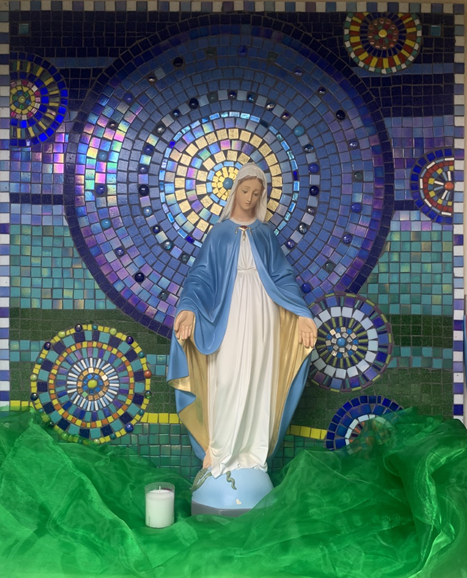 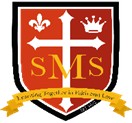 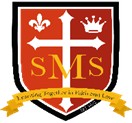 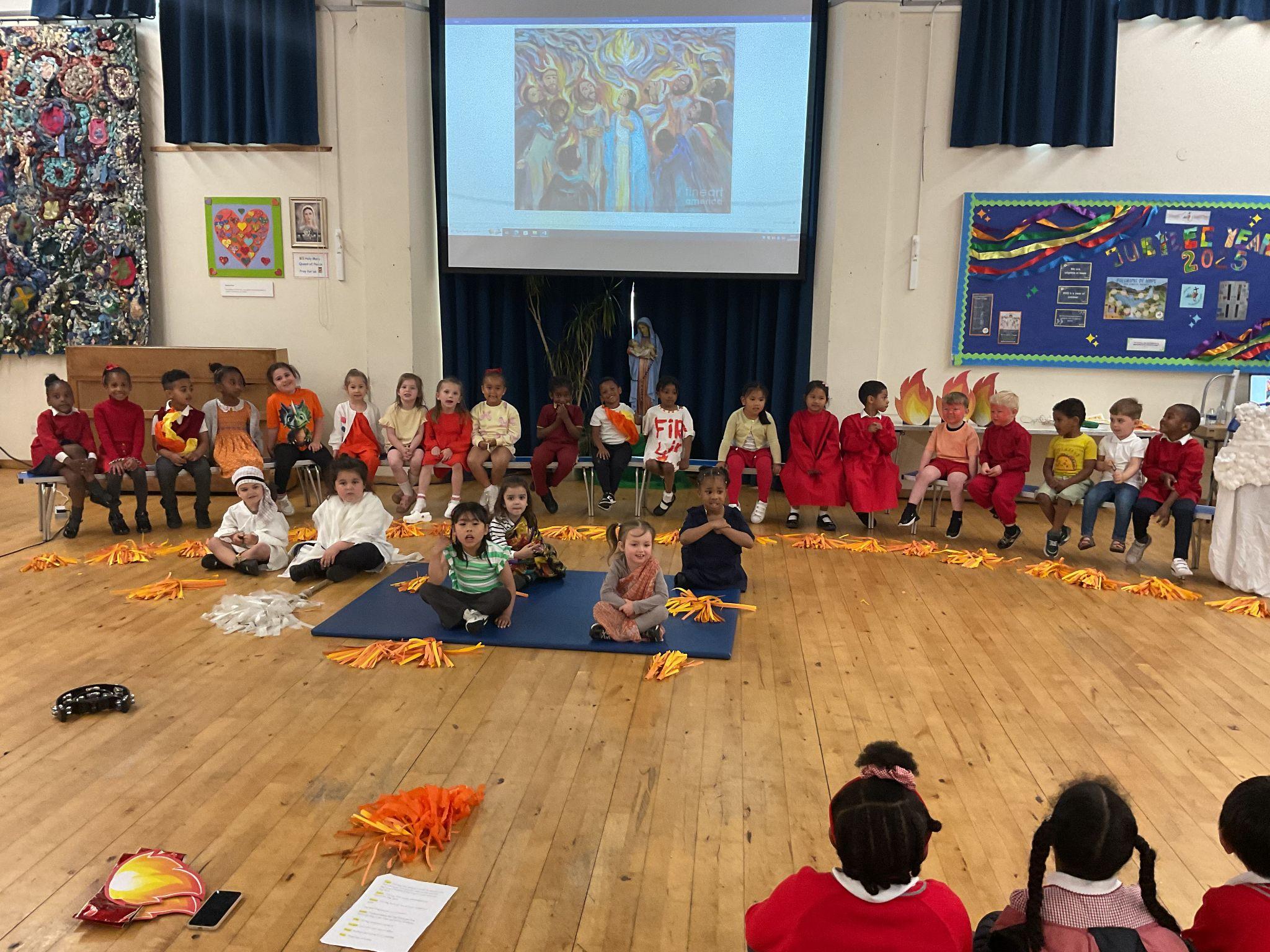 Early Years-

All Children!!

For their most amazing assembly performance and retelling of Pentecost and Jesus’ ascension. We are all beyond proud! 
Miss Barker
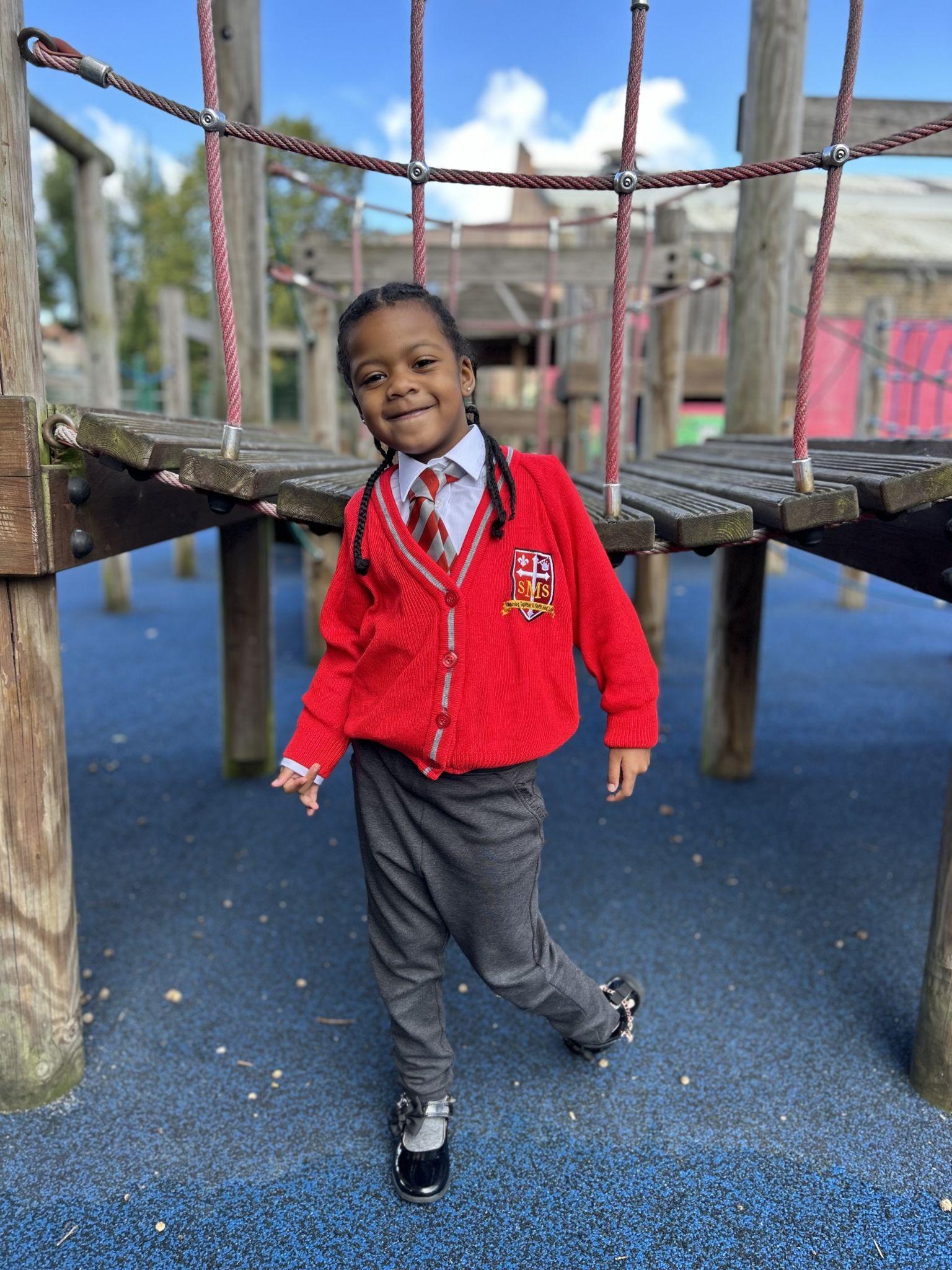 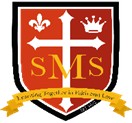 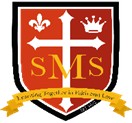 Year 1

For her fantastic Rainbow Fish book and her fabulous poem!
Miss Sweet
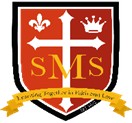 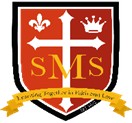 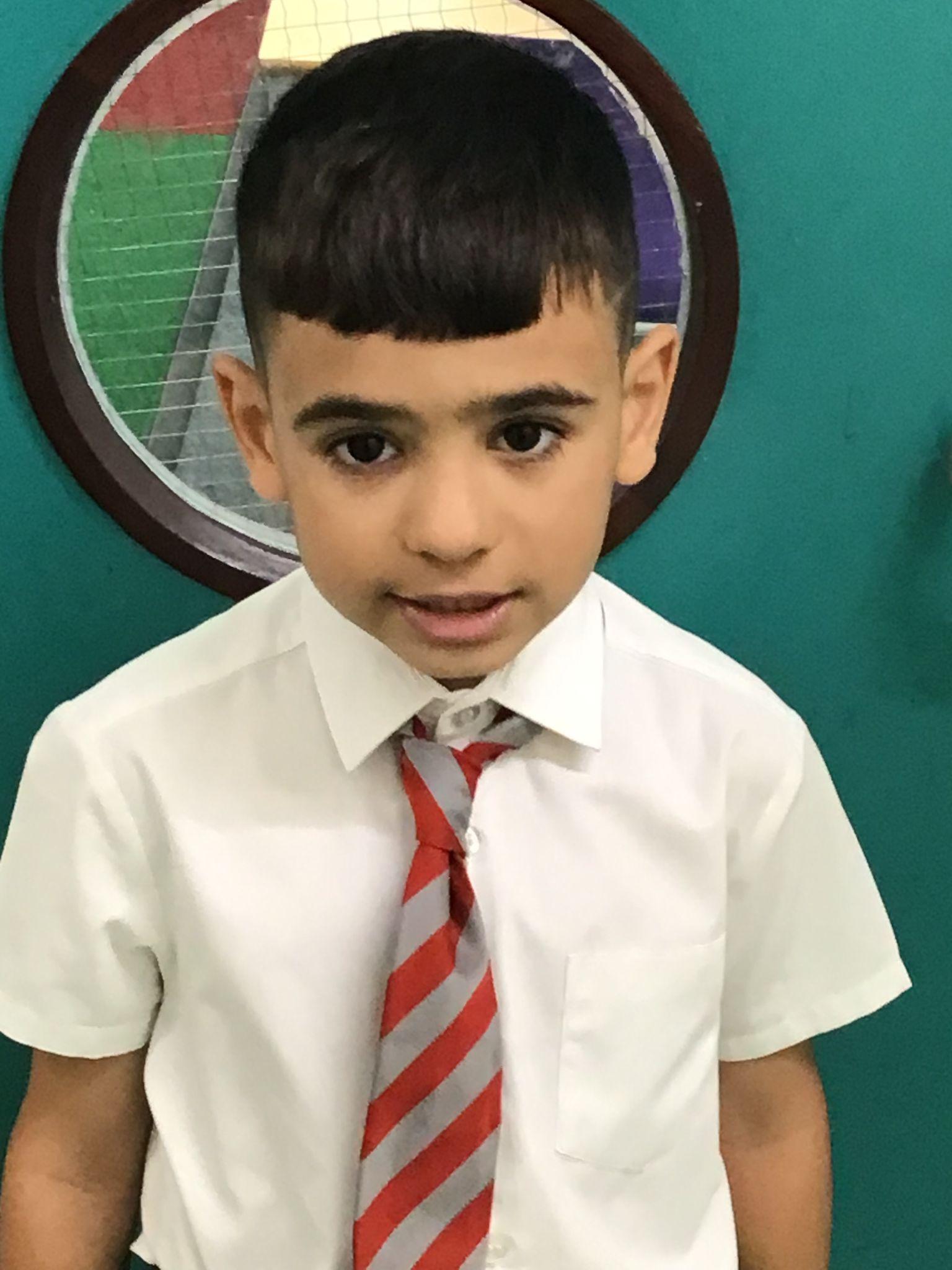 Year 2
For working hard at all of his subjects and showing a huge improvement in his listening and speaking skills. 



Mr Whear
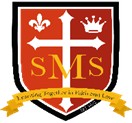 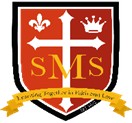 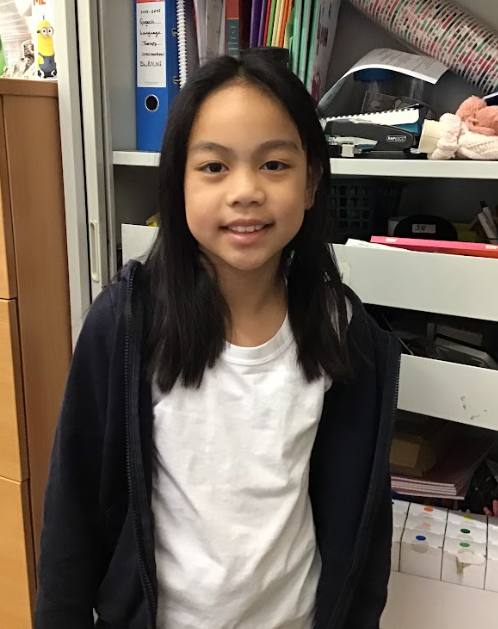 Year 3
For being a consistently hard working, responsible and kind member of year 3!,

Miss Medioli
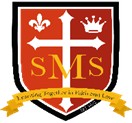 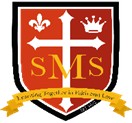 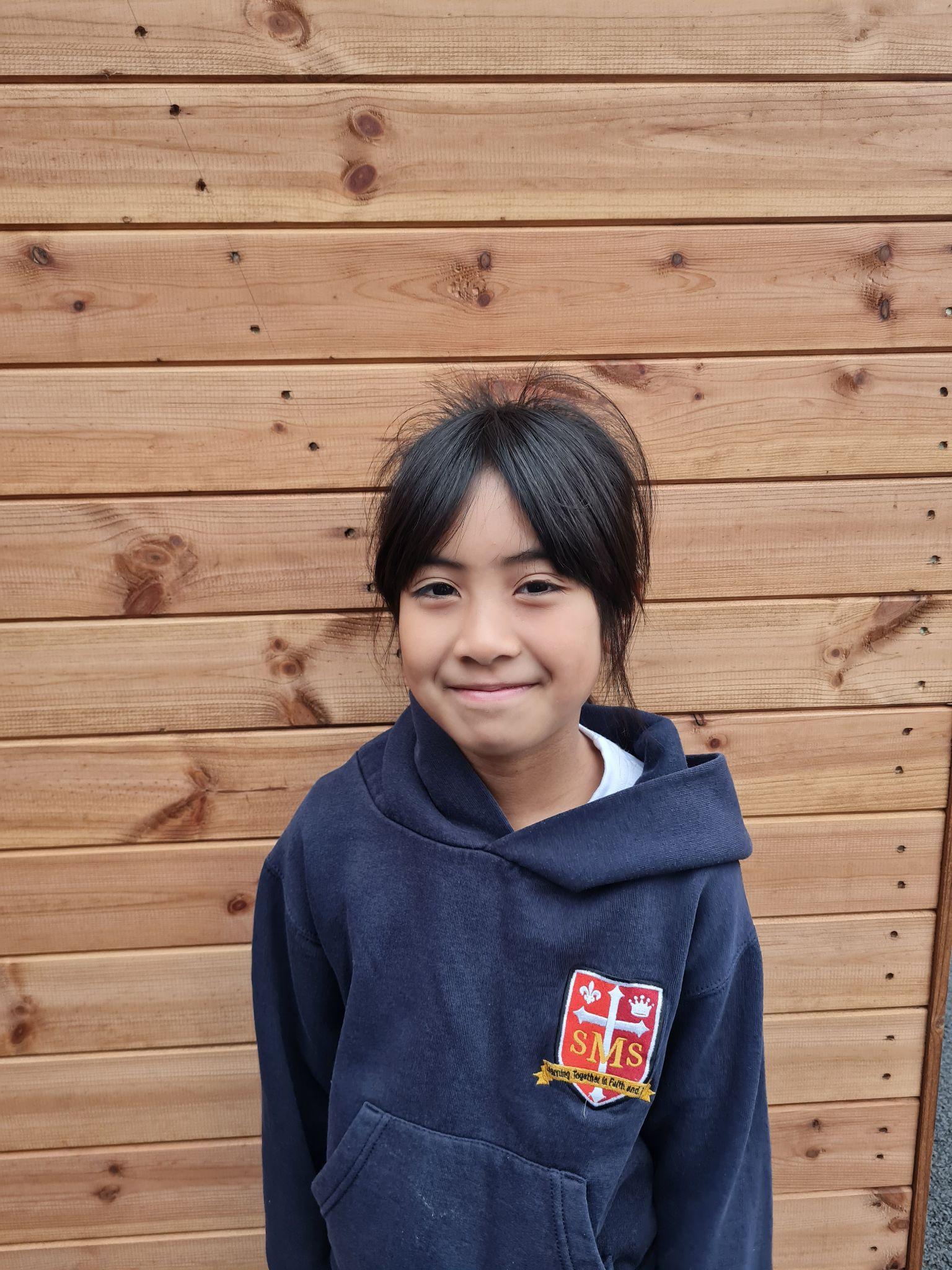 Year 4

For her mature, responsible behaviour and diligent work ethic every single day.
Miss Forrest
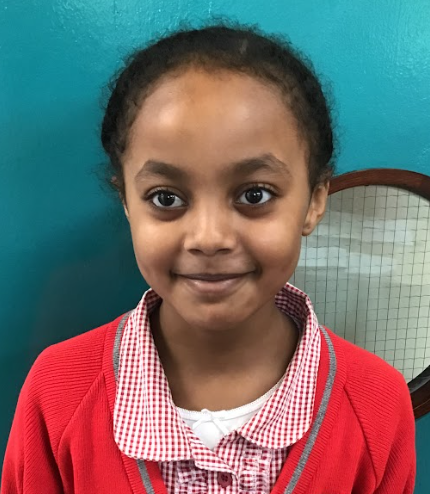 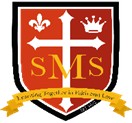 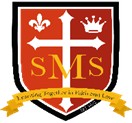 Year 5

For positive behaviour this and being a role model

Mr Larke
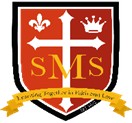 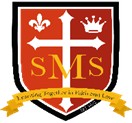 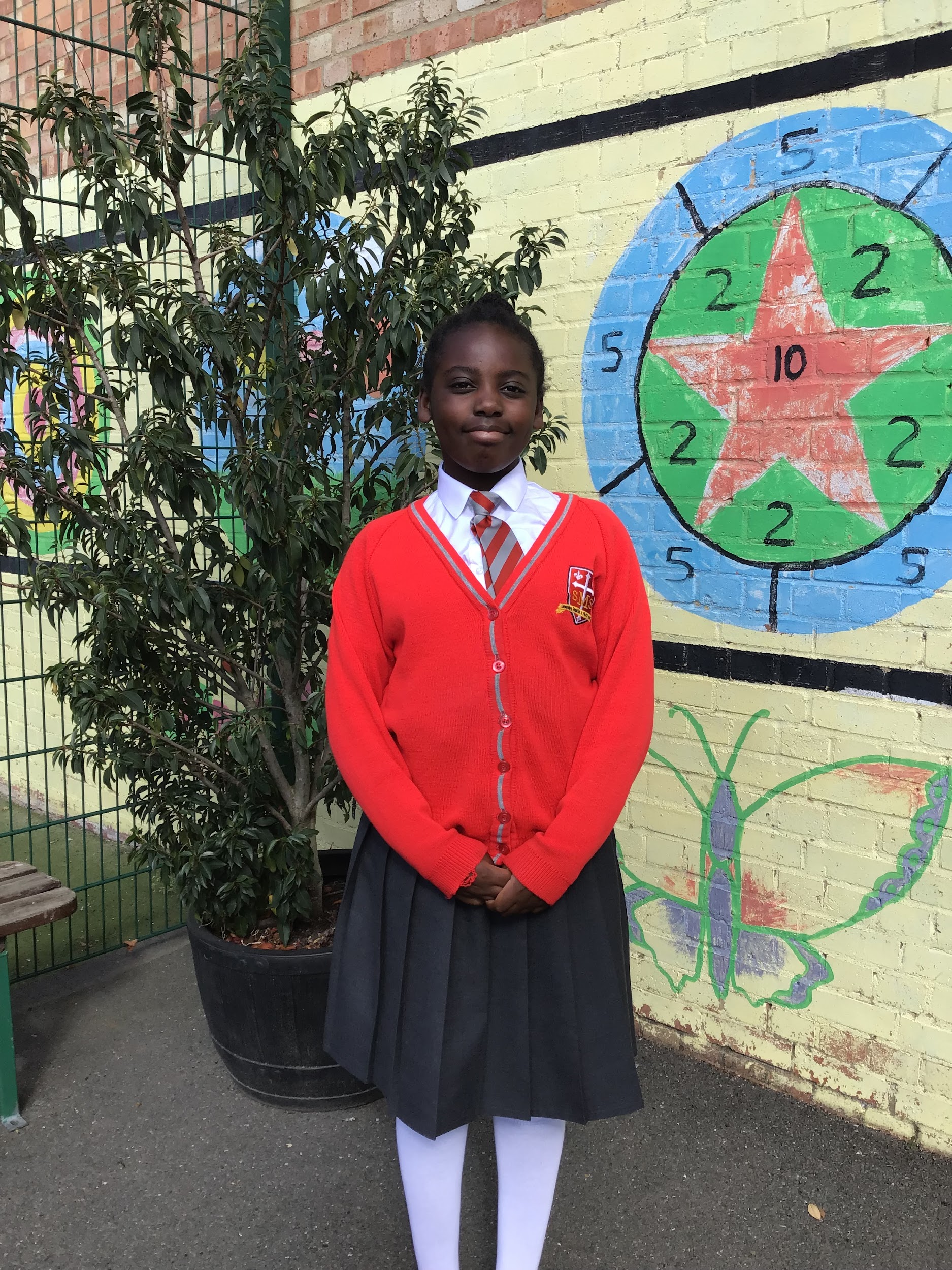 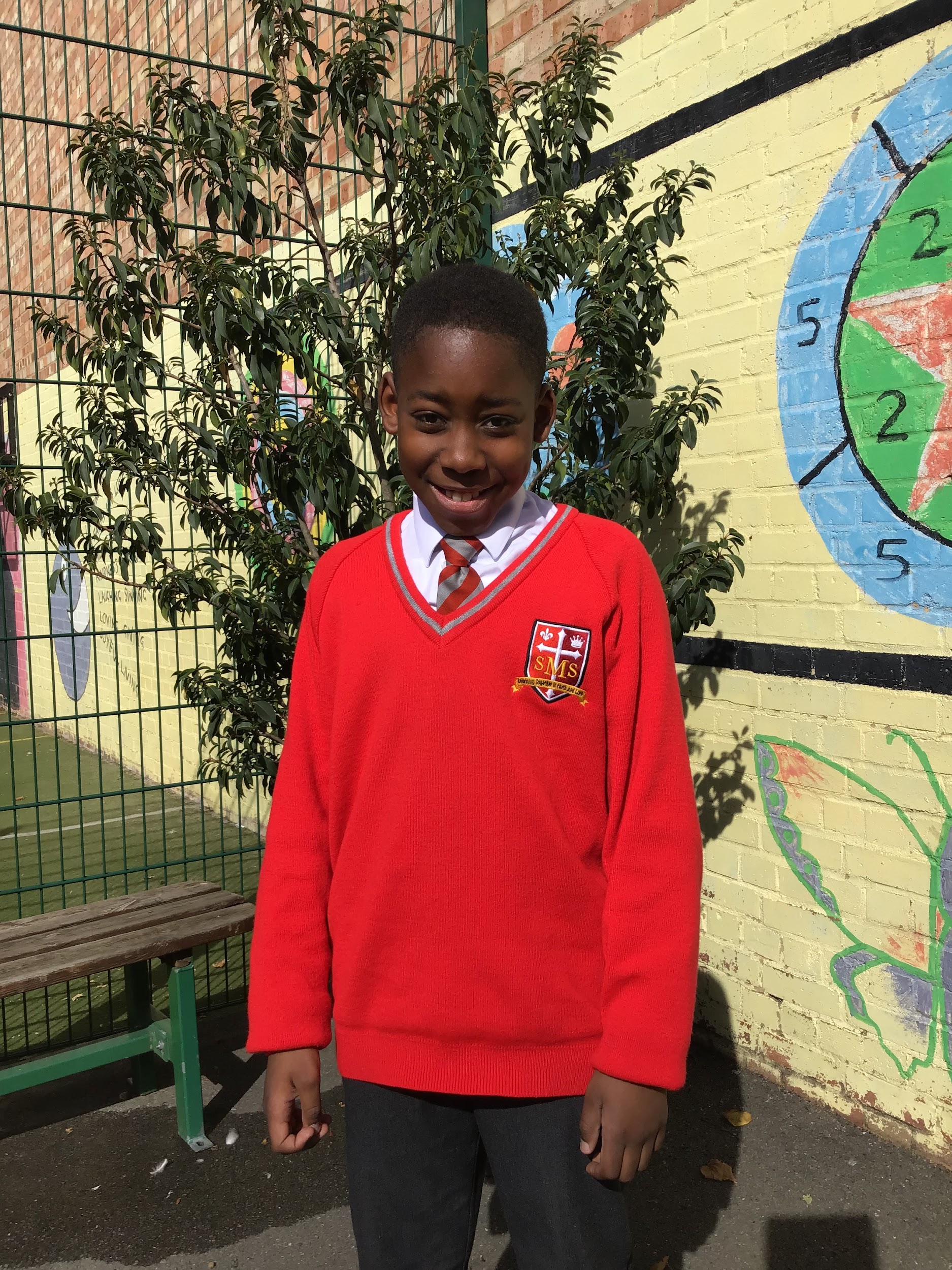 Year 6
Both these students have had an exceptional week. Layla produced an excellent piece of English writing and Kymani participated brilliantly in History.

Mr Cherfi & Mr Fowle
Star Readers
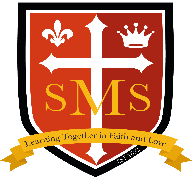 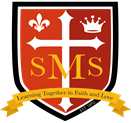 Y1 - Albie
Y2 - Renai-Mae
Y3 - Thirdy
Y4 - Yusuf 
Y5 - Nazrawi
Y6 - Sienna M
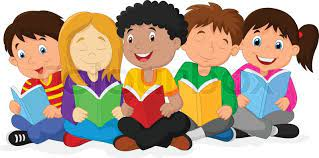 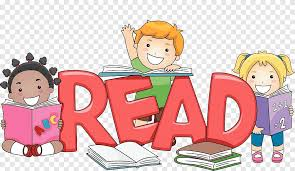 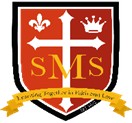 N- Jacob L
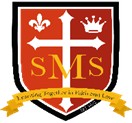 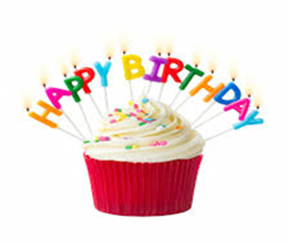 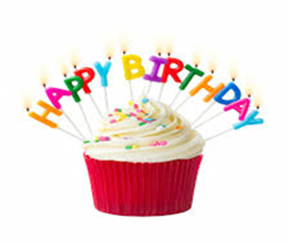 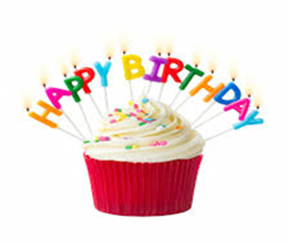 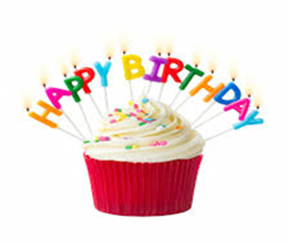 Y4 - Makda
Y2 - Azahrye
Y4 - Mimi
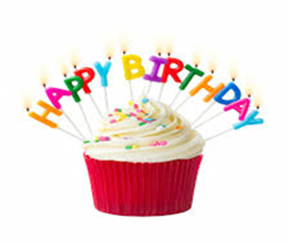 Y4 - Sofia
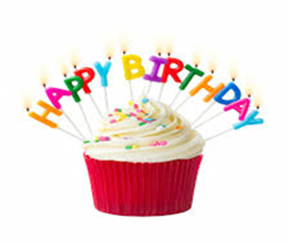 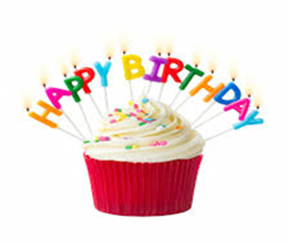 N- Jacob L
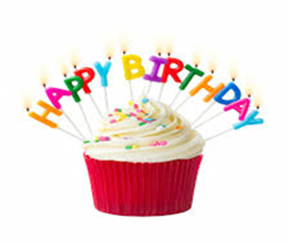 Y6 - Danny
Y5 - Gideon
Y5 - Tommy
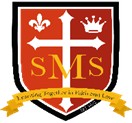 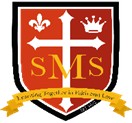 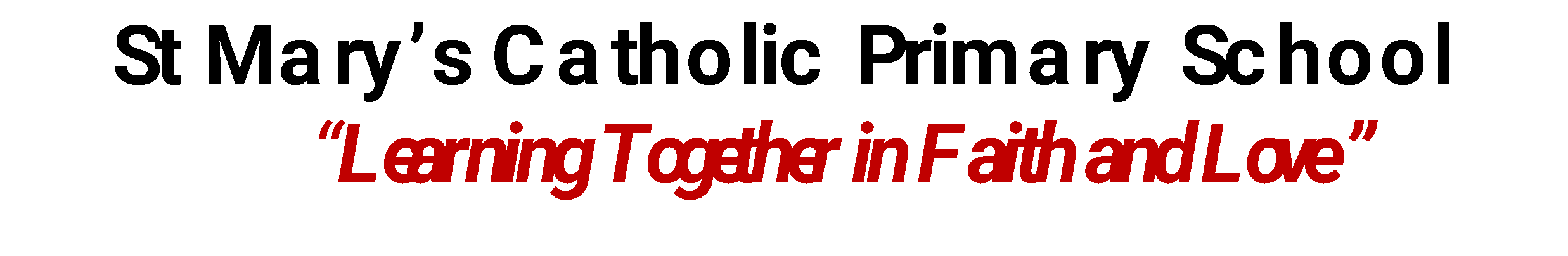 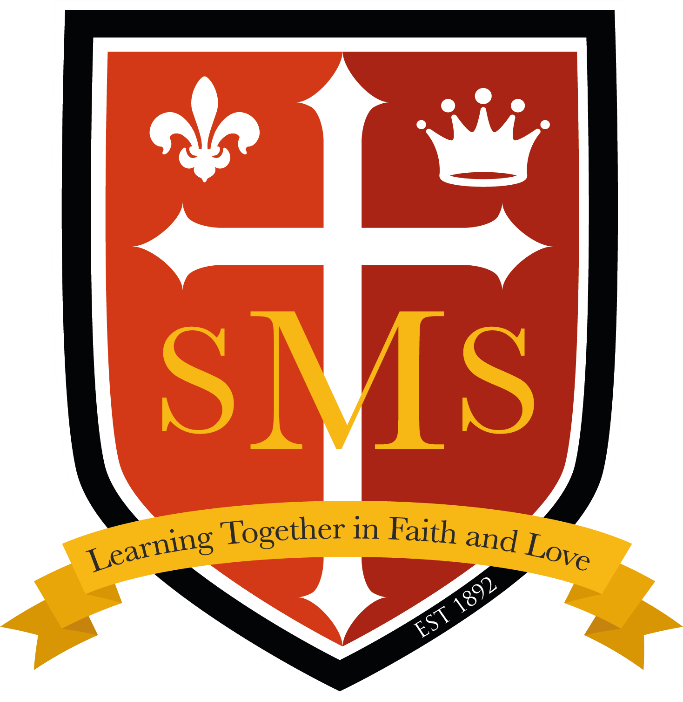 Whole School 
 Star of the Week 
Friday 23rd May 2025
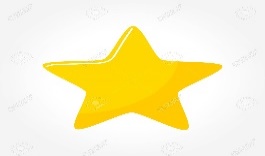 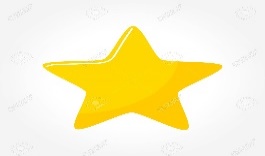